淘宝云应用安全
Lyon
5/23/2013
About me
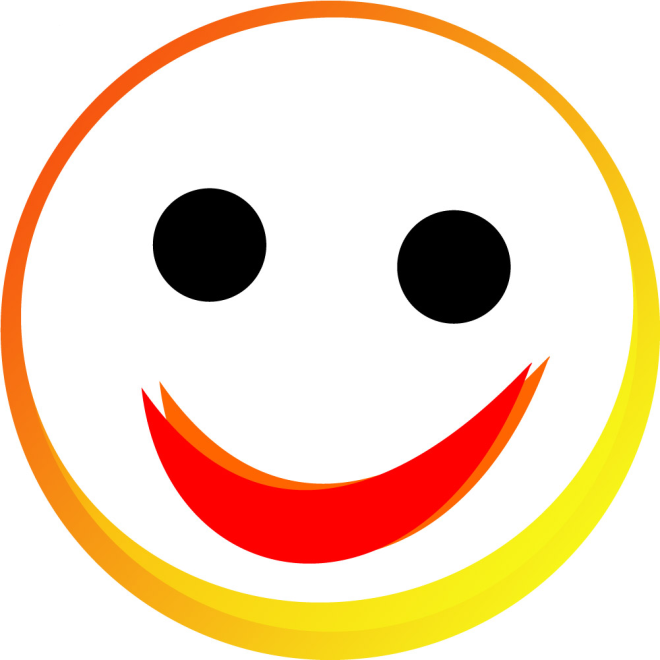 X-BUG SECURITY TEAM
LSCSA  LABS
TAOBAO
ID：Lyon
Gtalk:mr.expdb@gmail.com
目录
背景
web安全
网络隔离
系统安全
攻击防护
第三方厂商软件漏洞
[Speaker Notes: 内容安全:略]
背景
介绍
    TAE（Taobao App Engine）是基于云计算的淘宝第三方应用平台. 
我们的用户？
    isv、品牌站、合作伙伴等
给用户带来的价值！
web安全
APP上线前、后的一些安全措施?
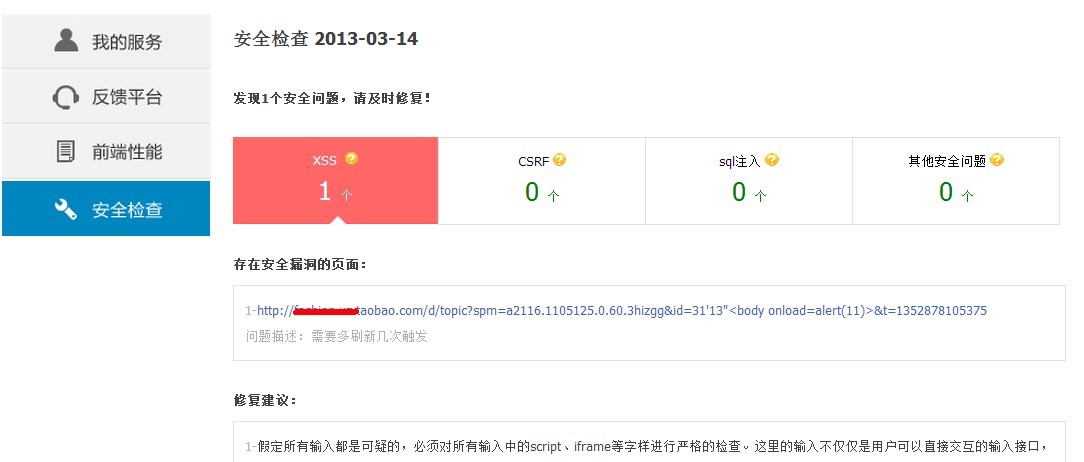 如何做？
安全框架
 XSS
CSRF
URL跳转
文件包含
上传
http header注入
SQLI防范 （Druid）
Javascript安全 （CAJA）
第三方厂商 漏洞防范(浏览器)
Utf-7
mhtml
[Speaker Notes: http://code.alibabatech.com/wiki/display/Druid/WallFilter]
网络隔离
Iptables
   







在线监控Iptalbles规则
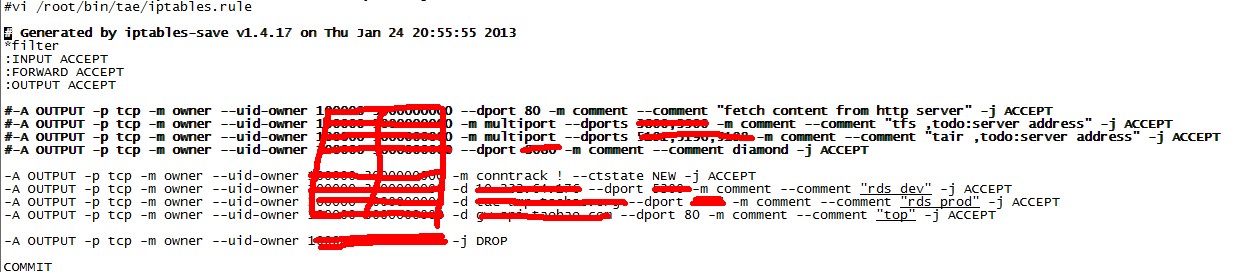 系统层安全
JVM层: 
    policy file、security manager
系统层
单用户单进程
普通用户权限
资源限制
T4 chroot
T4  Capability Instance
Selinux
Seccomp
kernel patch
内核0day攻击检测补丁(level:0,1,2)
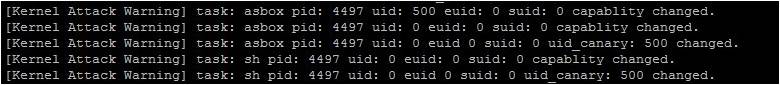 攻击防范
Ddos
   TAE机房在tbtn上，针对syn flood、udp flood等攻击，淘宝自建流量清洗中心..
Cc
   针对http get flood攻击，TAE主机统一部TMD产品。
定期进行攻防演练
    …
第三方厂商漏洞
资源
http://code.google.com/p/google-caja/
http://quercus.caucho.com/    
……
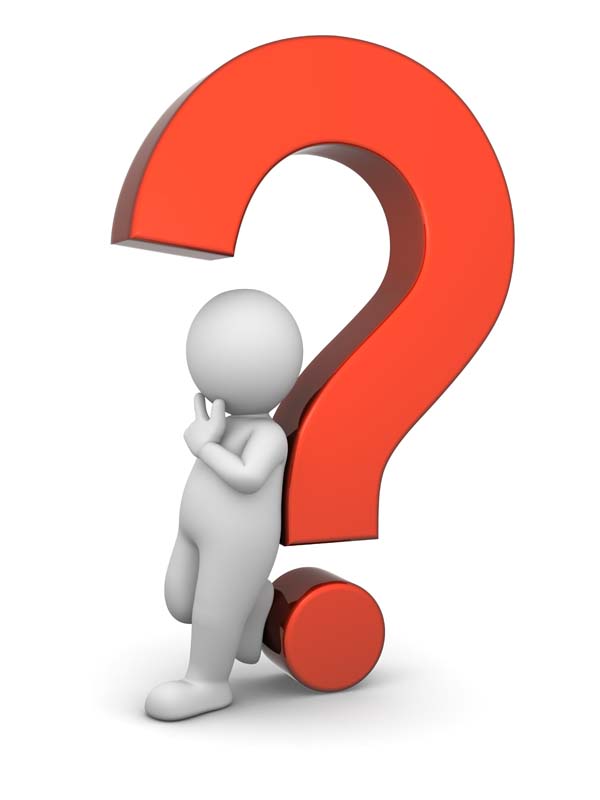 THANK YOU